Chapter 13: Russia
Russia
History and Government 
From the Czars to the Present
Czarist Russia 
Soviet Rule 
Soviet Collapse 
A Nation in Transition 
Federation Government
Political Divisions 
Branches of Government
Northern European Russia 
Moscow 
The Kremlin
Northwest Russia 
St. Petersburg 
Volga-Baltic Waterway 
Karelia 
Kola Peninsula
Southern European Russia 
The Volga River 
Middle Volga 
Lower Volga 
The Don River Basin 
Russia’s Agricultural Heartland 
Shipping 
Caucasus Mountains
Asian Russia  
Ural Mountains 
Siberia 
West Siberian Plain 
Central Siberian Plateau 
East Siberian Upland
[Speaker Notes: Cultural Geography, 4th edition, p. 313]
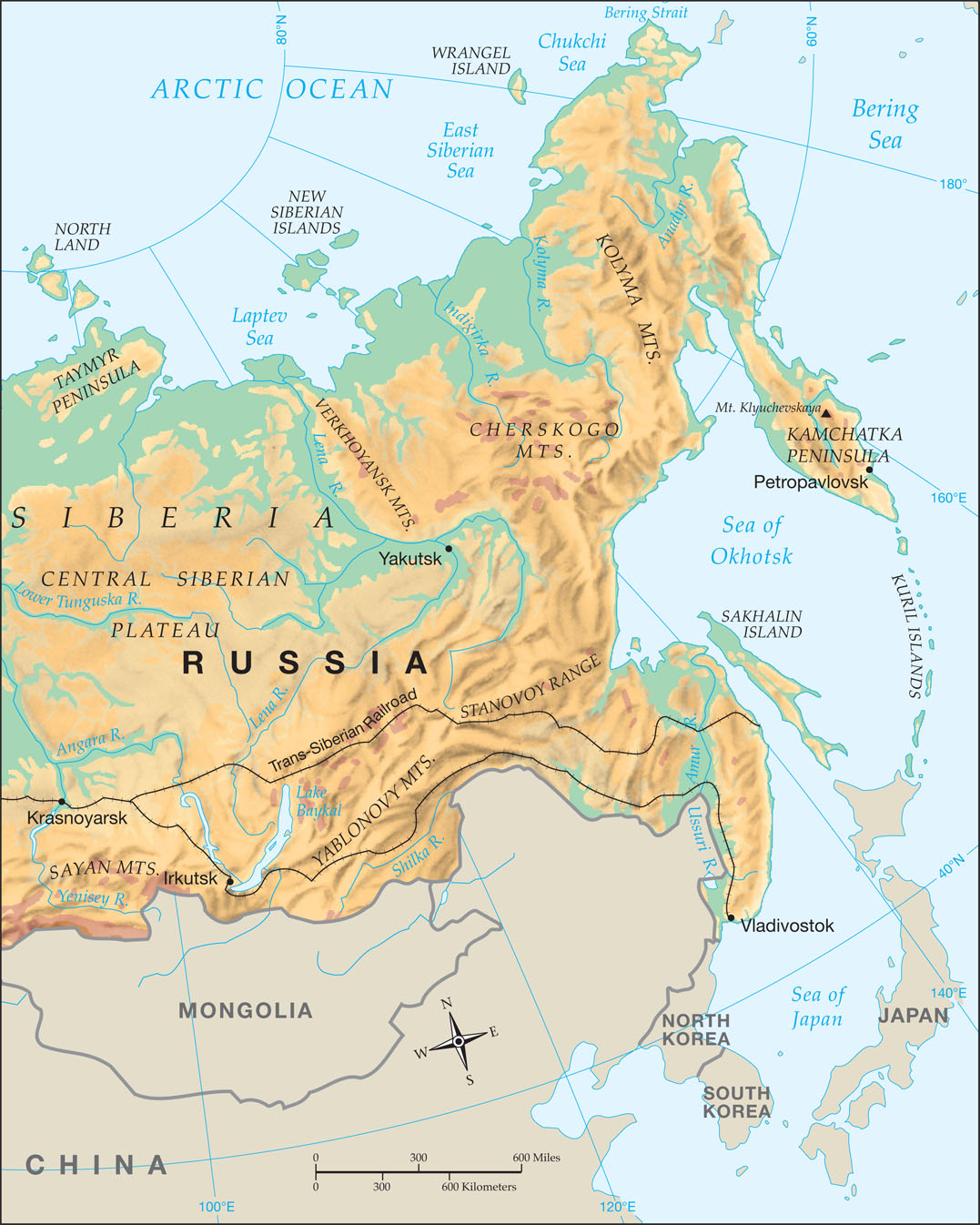 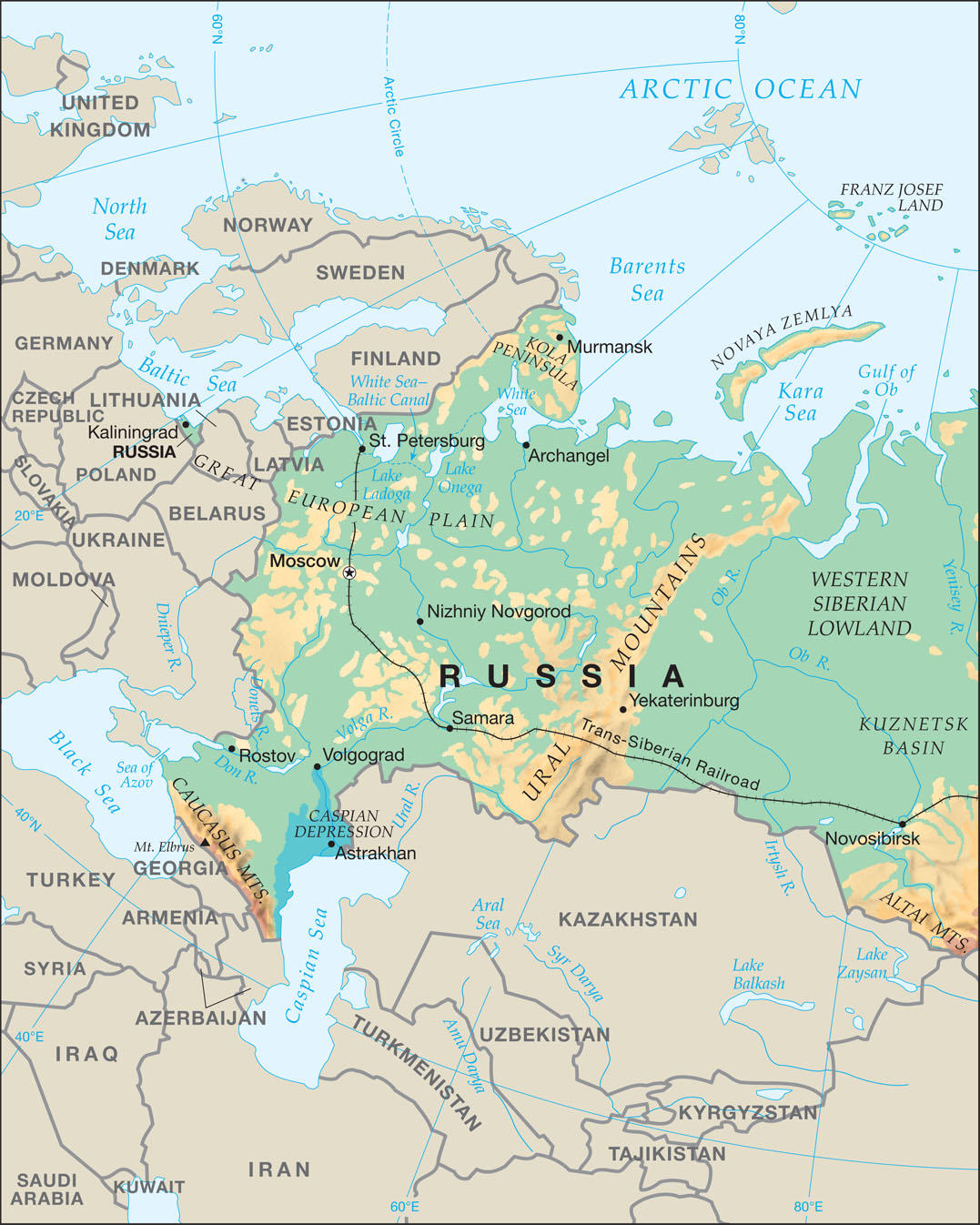 [Speaker Notes: Map Resources]
History and Government
Introduction
With more than one-tenth of the world’s land area, Russia is easily the largest country on earth. 
From east to west, Russia is approximately 4,800 miles across. 
From north to south, Russia is about 1,850 miles. 
Russia borders fourteen countries; the only other country to join Russia in this achievement is China. 
These neighboring countries range from very stable to potentially explosive. 
Russia has a vast wealth of natural resources.
Perhaps Russia’s greatest obstacle is its Soviet past. 
Russia was the largest part of the Union of Soviet Socialist Republics for most of the twentieth century. 
The Soviets misused many of Russia’s physical and human resources. 
Despite its size, Russia has only a handful of ports that are ice-free the whole year. 
The lack of warm-water ports has influenced Russian foreign policy historically.
History and Government
Russia looks both east and west. 
Its culture has borrowed elements from both—the authoritarianism of Asia and the longing for individual rights in Europe. 
The Great European Plain, which has played a major role in European history, extends into Russia and has played a decisive role there as well. 
Like the countries of Eastern Europe, Russia has suffered under the heel of many Asian tribes, including Scythians, Huns, and Slavs.
Czarist Russia
A total of twenty-four czars (also spelled tsars ) ruled Russia from 1547 to 1917. 
The czars and czarinas (female rulers) were autocrats; they had no established limits on their authority and power. 
During World War I under the last czar, Nicholas II, Russia experienced humiliating defeats. 
In the resulting confusion, Vladimir Ilich Lenin led the Russian Revolution in 1917 and executed the last czar the following year.
Soviet Rule
In 1922, Lenin created the Union of Soviet Socialist Republics (USSR). 
This union gave limited power to several “republics.” 
Communists claimed Russia was no longer an empire but a land of equals. 
Joseph Stalin, Lenin’s brutal successor, extended the empire deeper into Europe than any czar could have dreamed possible. 
After a secret agreement with Adolf Hitler, Stalin seized Moldova, Lithuania, Latvia, and Estonia in 1940, bringing the total number of Soviet republics to fifteen. 
After the defeat of Hitler during World War II, Stalin extended the “Iron Curtain,” the area under Soviet control, to lands as far west as Germany.
After World War II, the USSR (also known as the Soviet Union) was in competition with the Western Allies. 
Soon the competition involved primarily the USSR and the United States. 
As the USSR expanded Communist influence, the United States sought to limit this expansion. 
Both powers built up weapon arsenals, including nuclear weapons. 
Both the United States and the USSR feared that the other power would attack. 
This period was known as the Cold War.
Soviet Collapse
By the 1980s the Soviet economy lagged far behind the West. 
Soviet premier Mikhail Gorbachev instituted the reforms known as perestroika (pehr ih STROY kuh), or “restructuring,” and glasnost (GLAHS nawst), or “openness.”
The whole system collapsed in 1991, as the leaders of the various republics declared independence. 
Boris Yeltsin, the president of the largest republic—Russia—joined the others. 
By December 25, Gorbachev was a ruler without a country, and he quietly resigned.
In the place of the Soviet Union, Yeltsin formed the Commonwealth of Independent States (CIS) to retain economic ties among the former Soviet states. 
Yeltsin’s tenure was marked by political and economic turmoil, and those conditions (along with declining health) led to his resignation in 1999. 
His successor Vladimir Putin, increased the power of the president and moved Russia back toward a more centralized government.
A Nation in Transition
The Soviets were poor stewards of the rich resources that Russia contained. 
This misuse has left the country in ruins, with deteriorating buildings, antiquated machinery, and polluted lakes and rivers.  
A major concern among Russians is the strength of criminal elements. 
Although it has declined by about half in recent years, the murder rate in Russia is 10.2 per hundred thousand people, double the rate of the United States.
Federation Government
Russia is experiencing problems of devolution, a passing down or “de-evolution” of power. 
Under the Soviet Union, Moscow regulated everything. 
With the breakup, Moscow has shifted some responsibilities to local governments.
Political Divisions
Whereas the United States has states as its main political divisions, Russia has many different names for these divisions. 
An oblast is a large region or administrative district similar to a state or province. Russia has fifty of these.
There are also ten large, sparsely populated areas, mostly in the north, that are called okrugs (areas). 
Moscow and St. Petersburg stand alone as Russia’s two federal cities. 
Russia also has six krais, or territories, governed by Moscow.  
Over thirty ethnic minorities have their own districts and have signed treaties with the government that give them a measure of self-rule.
The twenty-one autonomous republics (autonomous means “self-ruling”) have the most population, power, and status. 
To deal with this difficulty, Putin grouped the various political divisions into seven federal districts based on geography.
[Speaker Notes: Map Resources]
Branches of Government
The United States has had various levels of government throughout its history—each with its own clearly defined responsibilities and taxing powers. 
In contrast, the Russian government has generally been centralized throughout its history. 
In 1993, the people voted for a new constitution, which separated powers among three branches of government. 
The new country is called the Russian Federation. 
Most of the power resides in the executive branch. 
The executive branch is led by a president, but there is no vice president.
Instead, the president chooses a premier with the consent of the State Duma. 
The government is run by the premier and cabinet. 
In the event that the president dies, the premier takes charge until the next election, which must be held within three months. 
In 1996, each oblast began electing its own governor. 
In 2005, Putin gained the authority to appoint the governors in lieu of elections. 
The Federation Assembly, the legislature, is divided into two houses. 
Russia’s judicial branch of government has a Supreme Court that functions much like the Supreme Court of the United States.
What religion is dominant in Russia? 
	  Russian Orthodox

What was the title of those who ruled Russia for over 350 years before the Russian Revolution? 
	  czar (or tsar)
3.  What kind of government did Lenin initiate? 
	centralized socialism (or Communist)

What was Putin’s solution to the problem of administrating the various political divisions throughout Russia? 
	to group the various political divisions into seven federal districts
Why has Russia sought a warm-water port throughout its history? 
It has only a few ports that remain ice-free year-round.
Northern European Russia
Northern European Russia
Moscow
The Kremlin 
Northwest Russia 
St. Petersburg 
Volga-Baltic Waterway 
Karelia 
Kola Peninsula
Moscow
With about 11.5 million people, Moscow is the largest city in all of Europe. 
Its architecture, landmarks, galleries, and theaters display the great achievements of Russian culture. 
Moscow is colder than most capitals of Europe. 
Moscow lies in the center of Moscow Oblast. 
Moscow and several other oblasts compose the Central Federal District.
[Speaker Notes: iStock.com/yulenochekk]
[Speaker Notes: iStock.com/yulenochekk]
The Kremlin
The Kremlin is a massive fortress at the heart of Moscow. 
Many kremlins (walled enclosures) are located throughout Russia, but the one in Moscow has special significance. 
The highest building in the Kremlin, the onion-domed Bell Tower of Ivan the Great, is more than 260 feet tall. 
Ivan recruited Italian architects from the West to build the Palace of Facets, completed in 1491. 
Outside the Kremlin is a large open area called Red Square. 
Once a marketplace, it now hosts parades and public entertainment. 
Lenin’s tomb stands outside the Kremlin wall in Red Square.
Northwest Russia
The northwest includes all of Russia’s European holdings north of Greater Moscow. 
The climate permits dairy farms. 
The main crop is flax, which is raised for both flaxseed oil and fiber.
St. Petersburg
Russia’s second-largest city and main port is St. Petersburg, with a population of over five million. 
Peter the Great hired Italian architects to design the city. 
St. Petersburg displays the unusual phenomenon of “white nights.” 
No other city of over one million people is as far north as St. Petersburg (60˚N). 
At such a high latitude, it has virtually no sunsets from the middle of June to early July. 
During those days, for about five hours each day, the city has a whitish twilight instead of a sunset. 
In contrast, the winter nights are long and dark.
[Speaker Notes: iStock.com/Delpixart]
Volga-Baltic Waterway
In spite of its great size, Russia has very few good ports with access to oceans and world trade. 
St. Petersburg’s importance was enhanced by the completion of the Volga-Baltic Waterway and an interior network of railroads in the nineteenth century. 
Ships can reach inland to Moscow and beyond. 
Improved in 1964, the waterway connects several rivers in the interior, including the outlets of Lake Onega and Lake Ladoga. 
Located east of St. Petersburg, these two lakes are the largest in Europe.
Karelia
Karelia is a flat glaciated plain north of St. Petersburg. 
Karelians are much like the neighboring Finns in language and culture. 
However, because of Russian dominance in the region, ethnic Karelians now constitute only a small part of the population. 
With the completion of the White Sea-Baltic Canal in 1939, Russia successfully linked Karelia’s Arctic coast to St. Petersburg. 
The 141-mile canal links the White Sea to the Volga-Baltic Waterway.
Kola Peninsula
The Kola Peninsula lies north of Karelia. 
Murmansk is the key Arctic port because the currents of the Barents Sea keep the port free of ice most of the year, and icebreakers break through even when there is ice. 
Murmansk is north of the Arctic Circle and is the world’s northernmost large city. 
The Barents Sea provides herring and cod, two of the world’s most important commercial fishes, as well as other fish. 
The Kola Peninsula is sparsely inhabited by Lapps, who also live in Finland, but it has important mineral resources. 
Russia is a leading producer of nickel.
What is the most important industrial area in Russia? 
	  the Central Federal District, which includes Moscow 	    	  and its vicinity

What is Russia’s main port? 
	  St. Petersburg
3.  What two canal systems link the northern ports with Moscow? 
	Volga-Baltic Waterway and White Sea-Baltic Canal

What Russian port is separated from the rest of the country?
	 Kaliningrad
St. Petersburg was called Leningrad during the Soviet era. Why do you think the name has been changed back?
Russia distanced itself from its Soviet past. Lenin fell out of favor, and the traditional names replaced the former Soviet names.
Southern European Russia
The Volga River
The Volga River is the longest river in Europe at 2,193 miles long. 
Canals make it the hub of Russia’s shipping system. 
Central Russia lies along the Upper Volga River. 
Russia’s second great industrial area, the Greater Volga, includes most of the rest of the Volga and its major tributary, the Kama River.
Middle Volga
The Middle Volga extends from Nizhniy Novgorod to Samara. 
Nizhniy Novgorod (NIZH-nee NAHV-guh-rod; formerly Gorki) is the third-largest city in Russia with over one and a half million people, while Samara ranks sixth with over one million people. 
Novgorod was the first Russian city. 
Ivan the Terrible became the first czar of Russia in 1547. 
Though Ivan the Terrible conquered the Tatars and tried to destroy their culture, Tatars remain the most numerous ethnic minority in Russia. 
Tatars compose about one-half of the population of Tatarstan, one of six Greater Volga republics. 
Russia is one of the leading producers of petroleum in the world.
Lower Volga
The Lower Volga begins below Samara and flows to the Caspian Sea. 
Volgograd, called Stalingrad during the Soviet era from 1925 until 1961, has about one million people.
The Don River Basin
The 1,224-mile-long Don River is second only to the Volga in importance. 
Flowing south through a fertile region of Russia very similar to neighboring Ukraine, it loops east and then west before emptying into the Sea of Azov. 
This important region includes part of the Donets Basin (also called the Donbas), Ukraine’s mineral-rich eastern territory.
Russia’s Agricultural Heartland
The Don drainage basin consists of grasslands called steppes (STEPS). 
Rich in humus and nutrients, this productive land is called the Black Earth region of Russia. 
The steppes are famous for the Cossacks, fiercely independent nomads whose place in Russian lore is very similar to that of the Plains Indians in America. 
The semiarid climate of the steppes provides less than twenty inches of rain annually. 
The Black Earth region helped make Russia the world’s fourth-largest producer of wheat in 2011. 
Russia is also a leading producer of rye, oats, and barley.
The abundant grains make this area the “Breadbasket of Russia.”
Shipping
The vital port at the mouth of the Don is Rostov (or Rostov-on-Don). 
Much of the Don is shallow, but large ships sailing on the Black Sea can reach over three hundred miles upriver to the Volga-Don Canal. 
The Volga-Don Canal links the Don with the Volga. 
Completed in 1952, this sixty-three-mile-long canal with thirteen locks is Russia’s final link in its European shipping system. 
Ships from Moscow can now reach any Russian port in Europe.
[Speaker Notes: Map Resources]
Caucasus Mountains
The Caucasus Mountains divide Europe from Asia between the Black Sea and the Caspian Sea. 
Catherine the Great conquered this area, which lies south of the Don and Volga Rivers. 
The Russian part of the region consists of two large krais (territories) and eight autonomous republics. 
The name Caucasian republics generally refers to these eight republics of the Caucasus region. 
The mountains along the southern border are the highest in Europe. 
The highest of these is Mount Elbrus (18,510 ft.).
The greatest challenge to the Russian Federation came from a small republic called Chechnya. 
When the Soviet Union broke apart in 1991, the Chechens took the opportunity to secede from the Russian Federation. 
In 1994, Yeltsin made a fateful decision to send in his army, but the campaign was a disaster.
What is Europe’s longest river? 
	  Volga River	  

Name two ethnic republics where descendants of the Tatars now live. 
	  Tatarstan and Bashkortostan
3.  What group of people had their cultural center near the mouth of the Don River? 
	Cossacks

In what range is the highest mountain in Europe found? 
	  Caucasus Mountains
What ethnic republic in the Caucasus declared independence after the fall of the Soviet Union? 
	 Chechnya
Why do you think so many ethnic minorities survived on the Volga, despite Russian conquest? 
The ethnic minorities on the Volga developed the resources available to them to thrive and resist attacks by Russian armies.
Asian Russia
Asian Russia
Ural Mountains 
Siberia 
West Siberian Plain 
Central Siberian Plateau 
East Siberian Upland
Asian Russia
Russia’s supply of mineral and fuel resources is among the greatest in the world. 
Deposits of almost every industrial mineral from aluminum (bauxite) to zinc are found in Russia. 
Many of these resources, however, lie in remote parts of its vast Asian landmass. 
Compared to European Russia, Asiatic Russia is sparsely populated with very few population centers.
Ural Mountains
The Ural Mountains form a geographic border between the continents of Europe and Asia. 
The Ural Mountains are low with several passes that enable people to cross freely. 
The southern Urals are more populous and have a unique culture. 
Important industrial cities have grown up near the mineral resources. 
Yekaterinburg and Chelyabinsk each have over one million people and rank as Russia’s fourth- and ninth-largest cities, respectively.
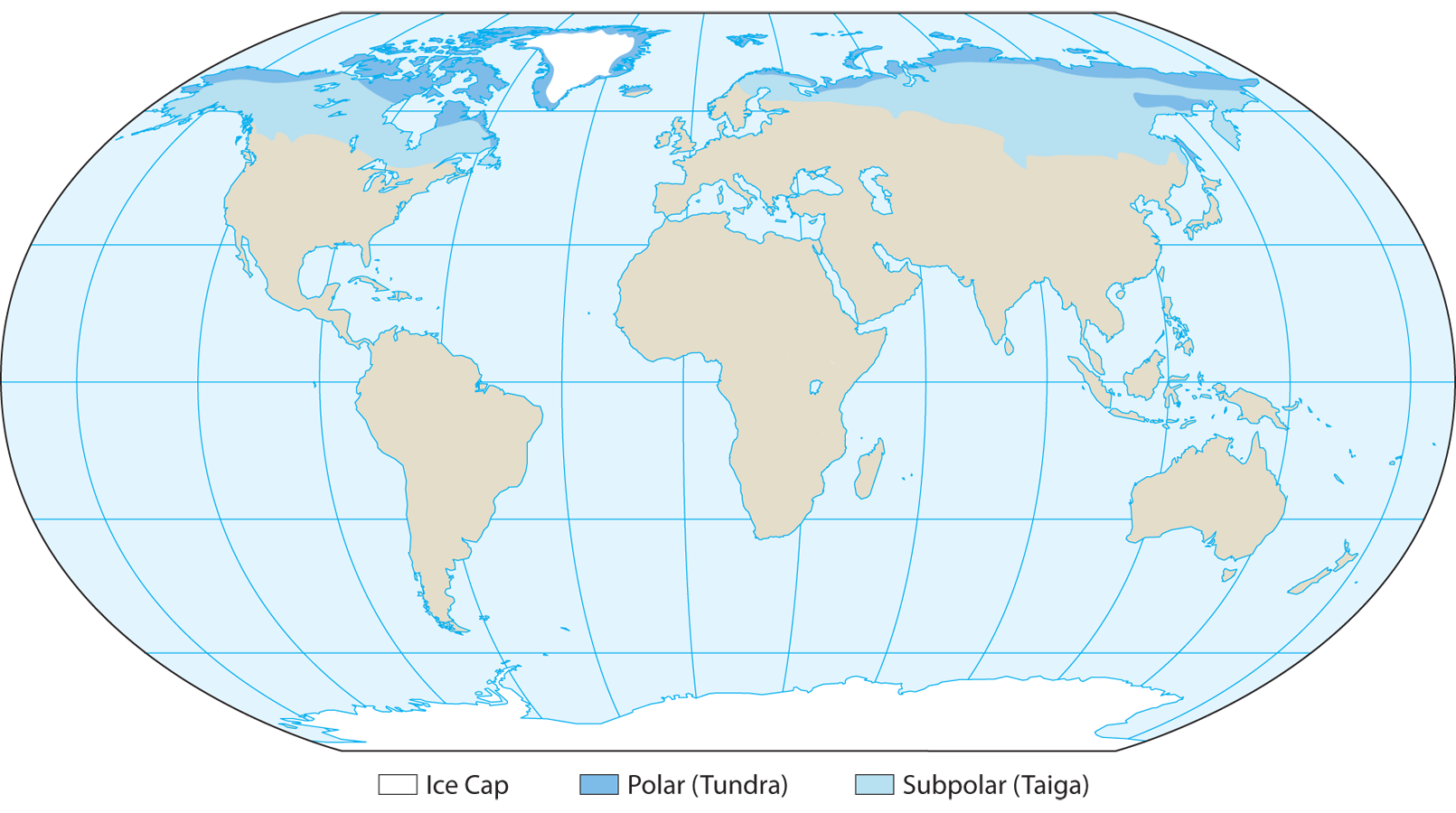 [Speaker Notes: Map Resources]
Siberia
All of Asian Russia east of the Urals is broadly termed Siberia. 
Russia’s interior has no east-west mountain ranges to block cold fronts that push down from the Arctic. 
The taiga—great coniferous forests of spruce, pine, fir, and larch—is an important source of wood products. 
Southwest and southeast Siberia, where most Siberians live, have a more hospitable climate similar to that of Moscow. 
The Trans-Siberian Railway links these regions, resulting in a ribbon development.
West Siberian Plain
The West Siberian Plain is possibly the largest plain in the world and covers over one million square miles, amounting to about one-seventh of Russia’s area. 
Extending from the Ural Mountains to the Yenisey River, it is a vast marshy plain drained by the Ob River and its tributaries. 
The Gulf of Ob and the Kara Sea in the north remain frozen, while snow melts in the south. 
The ice blocks the water flow, causing annual flooding along the Ob. 
Novosibirsk (New Siberia), with about one and a half million people, is the largest city in Siberia.
Central Siberian Plateau
The Central Siberian Plateau covers one-third of Siberia and stretches between the Yenisey and Lena Rivers. 
It averages about two thousand feet in elevation. The lower north coast, or Taymyr Peninsula, is the northernmost mainland area in the world. 
The Trans-Siberian Railroad enters the central plateau at Krasnoyarsk, the largest city of the plateau with almost one million people, which lies on the Yenisey River. 
Two ethnic republics of southern Siberia—Altaya and Tuva—retain their ethnic majority. 
Remote Altaya is especially interesting because it is at the sensitive border between four large nations: Russia, China, Mongolia, and Kazakhstan.
Altaya contains Mt. Belukha (14,783 ft.), the highest peak of the Altai Mountains. 
The mountainous republic also contains the headwaters of the Ob. 
There are four Altaic republics in this region of Siberia.
East Siberian Upland
The East Siberian Upland is a mountain wilderness between the Lena River and the Pacific Ocean. 
The Lena River is the eleventh-longest river in the world. 
Interior
The largest Russian republic is Sakha (formerly Yakutia); it has the world’s harshest climate of any inhabited area. 
Ethnic Yakuts speak a Turkic language and constitute over one-third of the population, while Russians constitute over one-half. 
Growth has come from mining in the Yakutsk Basin along the Lena and in the mountains.
The Far East
Russia has more Pacific coastline than any other country. 
The Pacific coast has a more moderate climate and includes some farmland. 
The ports still freeze in winter, but some ports, such as Vladivostok, can be opened with ice breakers.
Russia’s Far East has land within a few miles of all the great Pacific powers. 
Its land borders China and North Korea, while Japan is across a narrow channel from Russia’s Sakhalin Island (SAK uh leen). 
Russia’s Kuril Islands also extend in a chain from the Kamchatka (kam CHAT kuh) Peninsula to Japan.
[Speaker Notes: Map Resources]
The Far East
The United States (Alaska) is just across the Bering Strait. 
The Trans-Siberian Railway links Vladivostok, Russia’s main Pacific port, with Russia’s European ports. 
Two peninsulas dominate the far northern coast. 
The Chukchi Peninsula reaches toward Alaska and divides the Bering Sea from the Chukchi Sea. 
The Kamchatka Peninsula extends south into the Pacific. 
Kamchatka contains twenty-nine active volcanoes, including Siberia’s highest peak, snow-capped Mount Klyuchevskaya (15,584 ft.).
What mountain range divides Europe and Asia and forms the western border of Siberia? 
	Ural Mountains

On what group of islands did the Soviets conduct nuclear testing? 
	Novaya Zemlya
3–5.  What are the three major geographic regions of Siberia?
Western Siberian Plain, Central Siberian Plateau,                     and East Siberian Upland
6.  What is the main seaport in Siberia? 
	Vladivostok
Why is Asiatic Russia so important to European Russia? 
Almost all of Russia’s most important minerals for industrial production are found in Asian Russia.
People, Places, and Things to Know
czars
autocratic rulers of Russia from 1547 to 1917
autocrats
rulers who have no established limits on their authority or power
Vladimir Illich Lenin
led the Russian Revolution in 1917 and created the USSR
USSR
Union of Soviet Socialist Republics; created in 1922 by Lenin; gave limited power to several “republics”
Cold War
period after World War II during which both the USSR and the United States feared the other power would attack
CIS
Commonwealth of Independent States; Yeltsin formed this after the collapse of the USSR in 1991
devolution
passing down or “de-evolution” of power
oblast
large region or administrative district similar to a state or province
okrugs
large, sparsely populated areas of northern Russia
krais
territories governed by Moscow
autonomous republic
a self-governing republic
federal districts
political divisions of a large country, like Russia, based on geography
Federation Assembly
Russia’s legislature; divided into two houses
Supreme Court
Russia’s judicial branch of government; functions much like the Supreme Court of the United States
Moscow
largest city in all of Europe with 11.5 million people; capital of Russia
the Kremlin
the large walled fortress in Moscow that is the center of the government of Russia
Central Federal District
composed of Moscow and seventeen other oblasts; Russia’s most important industrial area
Peter the Great
important czar in Russian history; built St. Petersburg
St. Petersburg
Russia’s second-largest city and main port
Volga-Baltic Waterway
Russian waterway that connects several rivers
Karelia
flat glaciated plain north of St. Petersburg
White Sea-Baltic Canal
links Karelia’s Arctic coast to St. Petersburg
Kaliningrad
the only other Russian port besides St. Petersburg on the Baltic Sea
Kola Peninsula
peninsula in far northwestern Russia
Volga River
longest river in Europe at 2,193 miles
Nizhniy Novgorod
third-largest city in Russia
Tatarstan
one of six Greater Volga republics
Volgograd
called Stalingrad during the Soviet era from 1925 to 1961; Russia’s southern shipping hub
Cossacks
fiercely independent nomads; name comes from the Turkic word Kazakh, or “adventurer”
Don River
Russian river second only to the Volga in importance; 1,224 miles long
steppes
a rolling grassland area, particularly of Central Asia and Eastern Europe
Black Earth
productive land rich in humus and nutrients
Volga-Don Canal
links the Don River with the Volga River
Mount Elbrus
highest mountain in Europe
Ural Mountains
mountain chain that forms a geographic border between the continents of Europe and Asia
Yekaterinburg
Russia’s fourth-largest city
Siberia
term for all of Asian Russia east of the Urals
Trans-Siberian Railway
connects the regions of southwest and southeast Siberia
Lake Baikal
deepest lake in the world
Novosibirsk
largest city in Siberia
Taymyr Peninsula
northernmost mainland area in the world
Altai Mountains
mountain range near Russia’s borders with Kazakhstan, China, and Mongolia; Mt. Belukha (14,783 feet) is the highest mountain in this range
Sakha
largest Russian republic; has the world’s harshest climate of any inhabited area
Yakutsk Basin
basin where mining takes place in the East Siberian Upland
Sakhalin Island
Russian island north of Japan
Kuril Islands
Russian islands that extend in a chain from the Kamchatka Peninsula to Japan
Bering Strait
strait that separates Russia from the United States
Vladivostok
Russia’s main Pacific port
Kamchatka Peninsula
Russian peninsula that extends into the Pacific; contains twenty-nine active volcanoes including Siberia’s highest peak
Mount Klyuchevskaya
Siberia’s highest peak at 15,584 feet